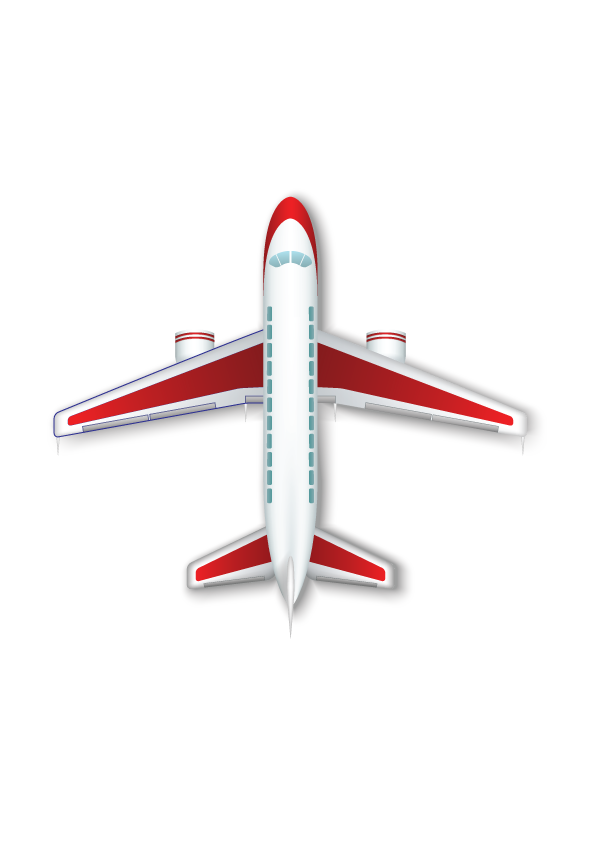 نسب النبي
 صلى الله عليه وسلم
النبي محمّد صلّى الله عليه وسلّم
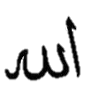 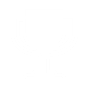 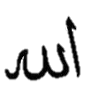 نسبه صلى الله عليه وسلم : محمد بن عبد الله بن عبد المطلب بن هاشم بن عبد مناف .
السيرة النبوية
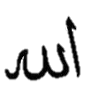 ويتصل نسبه بقريش ثم إلى عدنان ثم إلى اسماعيل بن ابراهيم عليه السلام .
الوحدة الثامنة
أمه آمنة بنت وهب بن عبد مناف .
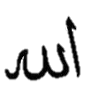 تجدنا  في جوجل
النبي محمّد صلّى الله عليه وسلّم
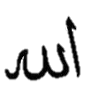 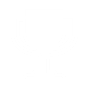 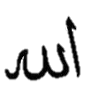 مولده صلى الله عليه وسلم : ولد نبيّنا محمد صلى الله عليه وسلم في مكة المكرمة .
في شهر ربيع الأول من عام الفيل (عام 571 ميلادي) والده عبد الله توفي قبل ولادته
السيرة النبوية
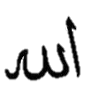 الوحدة الثامنة
والده عبد الله توفي قبل ولادته
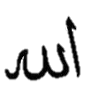 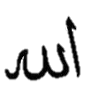 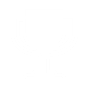 نشأته صلى الله عليه وسلم :
نشأ نبينا محمد صلى الله عليه وسلم يتيماً مع أمه آمنة بنت وهب .
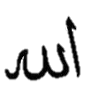 كانت مرضعته حليمة السعدية بقي عندها في البادية حتى بلغ سن الرابعة .
السيرة النبوية
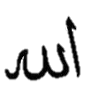 الوحدة الثامنة
توفيت أمه آمنة عندما بلغ السادسة من عمره .
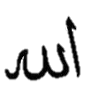 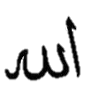 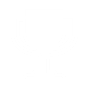 نشأته صلى الله عليه وسلم :
فعاش عند جدّه عبد المطّلب , وعندما بلغ الثامنة  توفي جدّه .
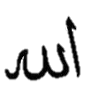 فانتقل إلى عمه أبي طالب الذي كان فقيراً كثير العيال .
السيرة النبوية
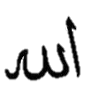 الوحدة الثامنة
عمل نبينا محمد صلى الله عليه وسلم وهو صغير برعي الغنم وفي شبابه عمل بالتجارة

مع عمه أبا طالب حيث صحبه في إحدى رحلاته إلى بلاد الشام .
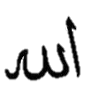 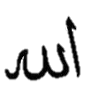 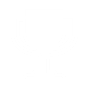 صفاته صلى الله عليه وسلم :
اشتهر نبينا محمد صلى الله عليه وسلم بحسن أخلاقه كالصدق والأمانة
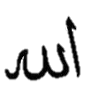 السيرة النبوية
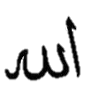 الوحدة الثامنة
فلقّبه قومه بالصادق الأمين .
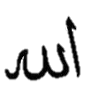 ولهذا طلبت خديجة بنت خويلد أن يعمل في تجارتها , فسافر إلى الشام وحقّق أرباحاً لها
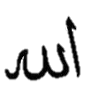 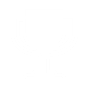 صفاته صلى الله عليه وسلم :
هذه الرحلات التجارية التي عُرفت في شبه الجزيرة العربية برحلة الشتاء والصيف
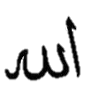 كانت لقبيلة قريش في مكة المكرمة .
السيرة النبوية
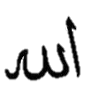 الوحدة الثامنة
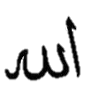 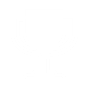 زواجه صلى الله عليه وسلم :
علمت خديجة بنت خويلد رضي الله عنها , عن أمانة نبينا الكريم وحسن أخلاقه

فأعجبت به وبأخلاقه
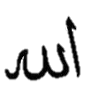 فرغبت خديجة بنت خويلد بالزواج من النبي محمد صلى الله عليه وسلم .
السيرة النبوية
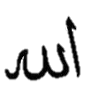 الوحدة الثامنة
فخطبها له أعمامه فتزوجها النبي محمد صلى الله عليه وسلم وكان عمره خمساً وعشرين عاماً .
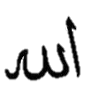 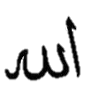 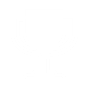 أسرة النبي محمد صلى الله عليه وسلم
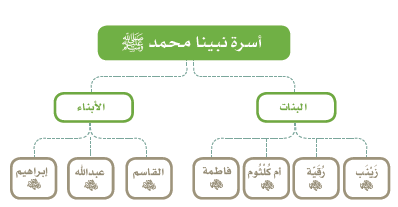 السيرة النبوية
الوحدة الثامنة
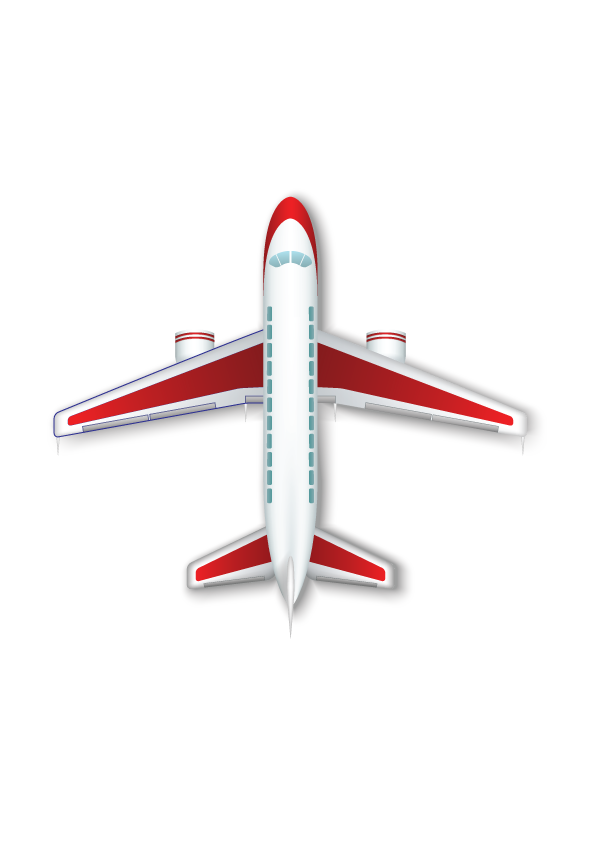 انتهى الدرس
جميع الحقوق محفوظة لموقع حلول اون لاين يحق لك الاستخدام والتعديل عليها كما تشاءلكن يحرم بيعها او نشرها في المواقع الاخرى